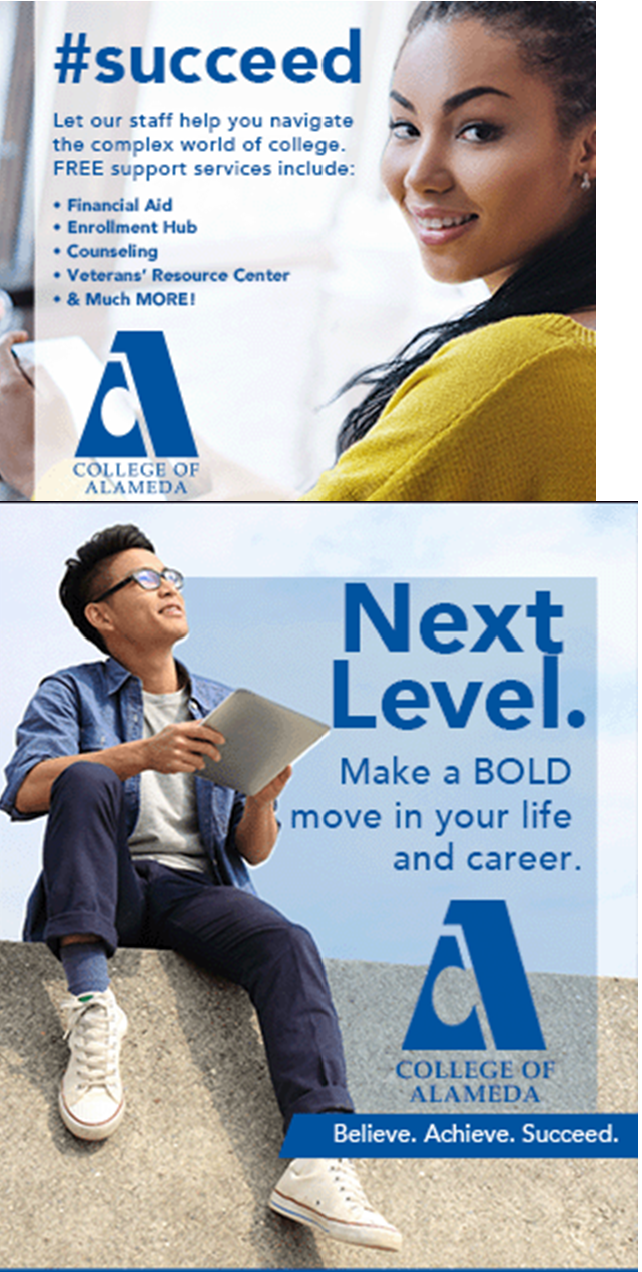 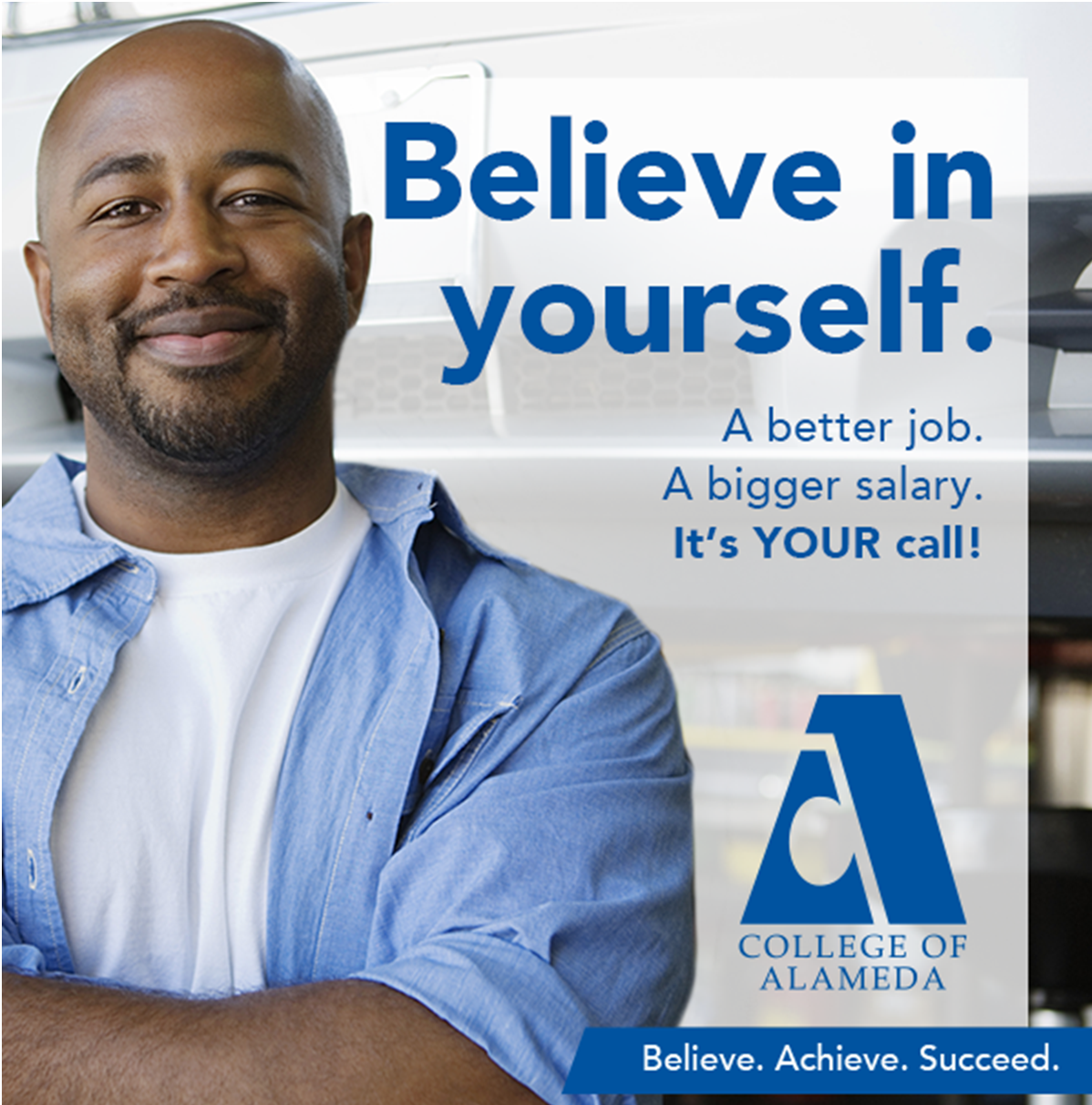 President’s Flex DaypresentationBy Nathaniel Jones III, ph.D., MBAOctober 20, 2021
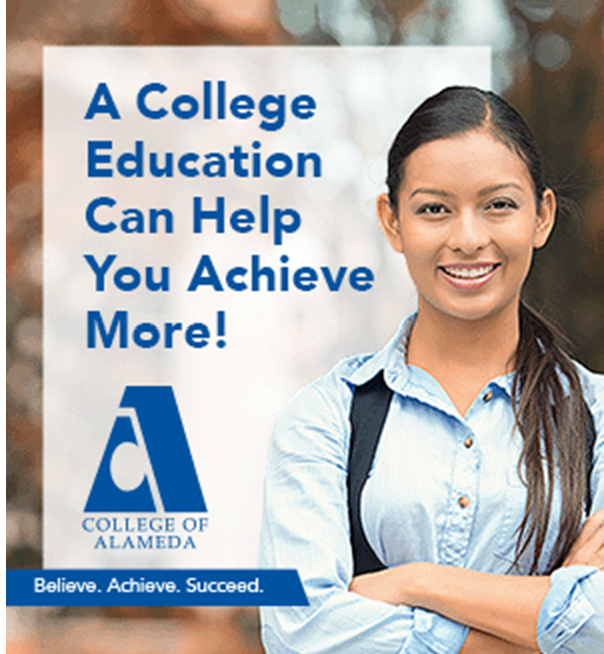 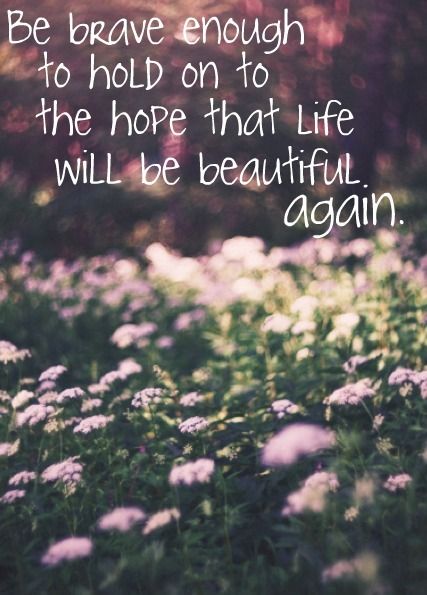 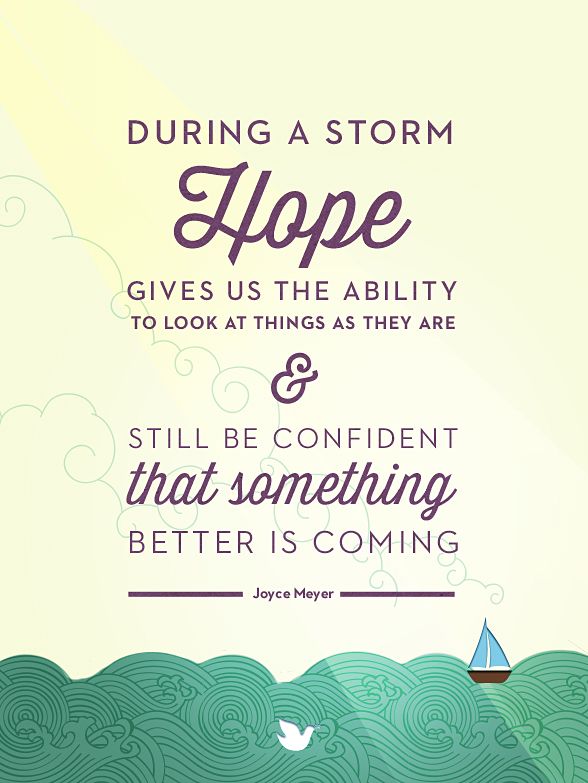 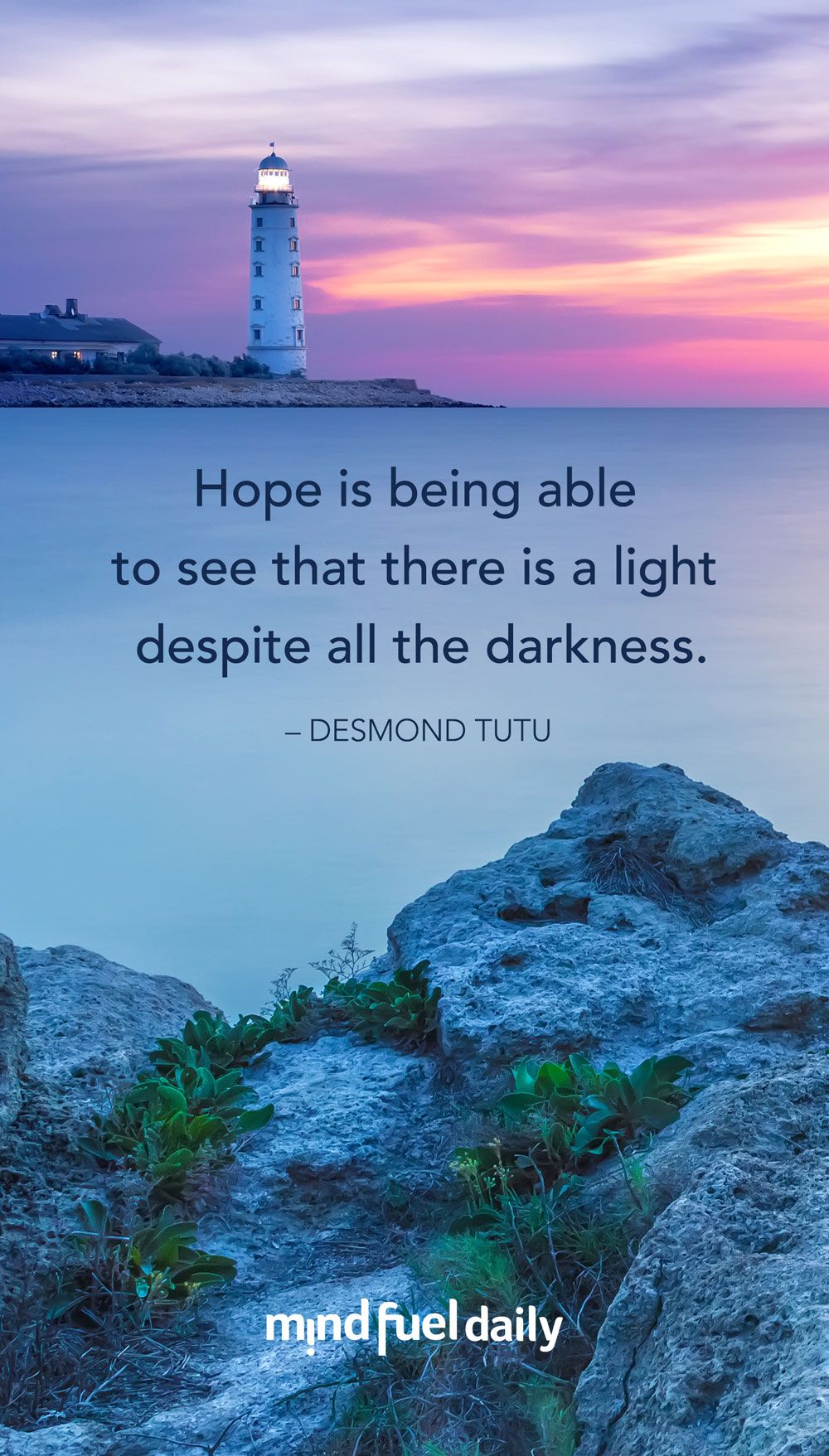 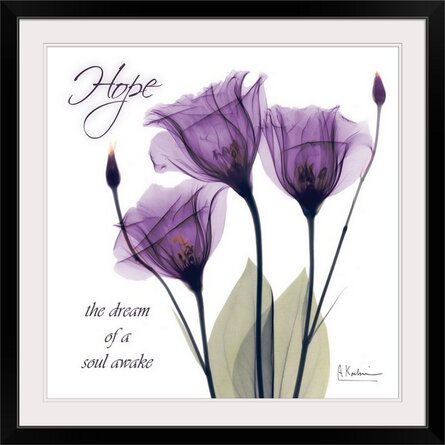 GREETINGS & WELCOME
COA/PCCDHighlights
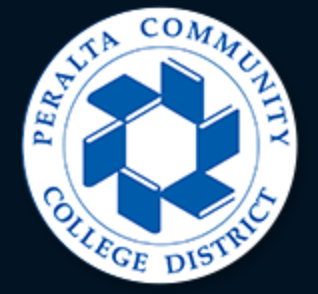 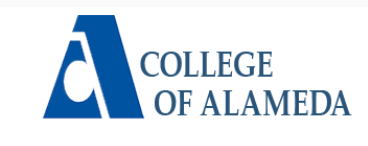 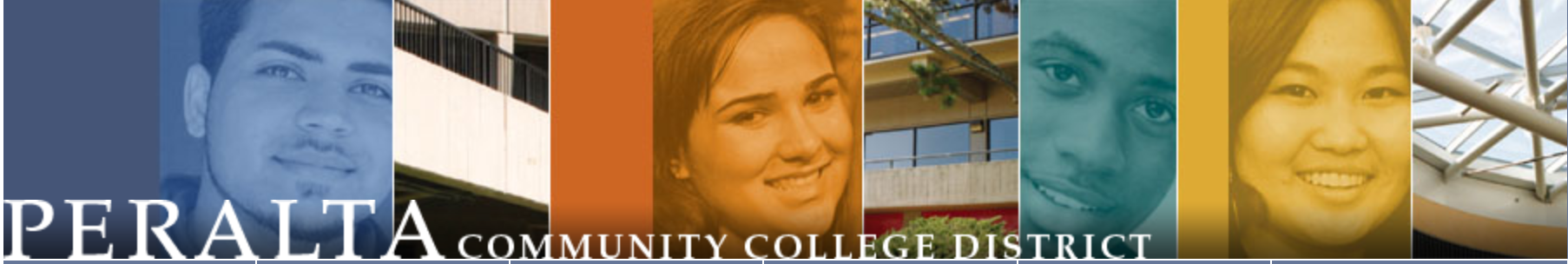 AY21/22 Priorities
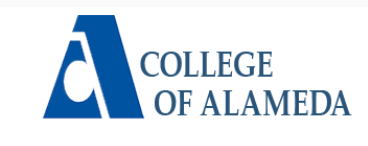 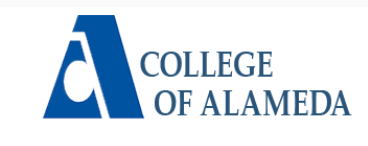 AY21/22 PrioritiesUPDATE
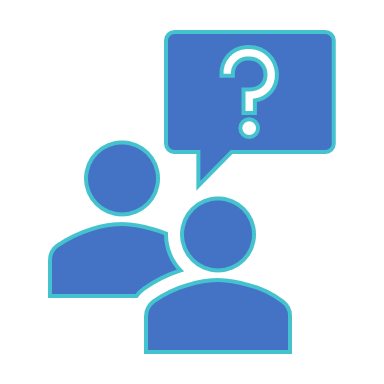 Questions & Answers
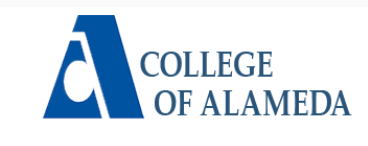 THANK You!